Projet: Parcours afro danse avec la santé
Lutte contre L’Obésité chez les jeunes de 13 à 25 ans.
Sommaire
Présentation de la structure
Présentation du projet
Diagnostic
Objectifs
Financement
Actions
Communication sur le projet
Présentation de la structure
DA-MAS en portugais  DONNE  PLUS 
                                 est une association culturelle créée  juillet 2001
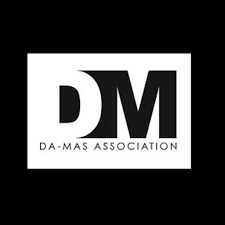 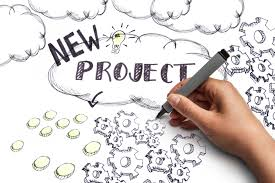 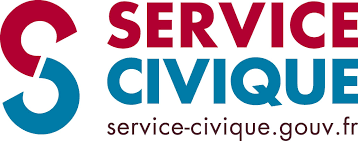 Présentation du projet
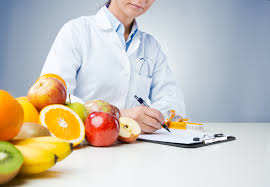 Ateliers débat avec la nutritionniste
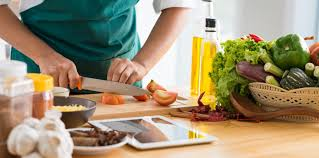 Ateliers cuisine
Ateliers danse
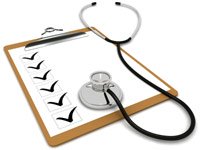 DIAGNOSTIC
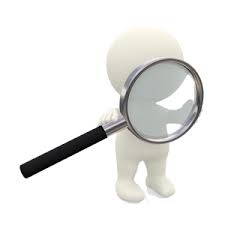 Contexte juridique
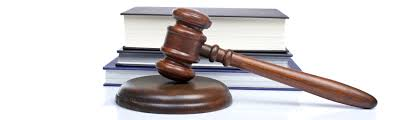 PNNS, Programme National Nutrition Santé
Lancé en 2001
PNO: Plan National Obésité 2010-2013.
PRS: Plan Régional de Santé de lutte contre l’obésité
Obésité en France
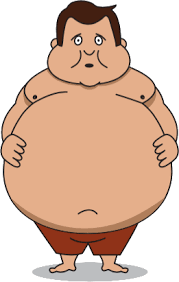 -6,5 millions de personnes

        



- 17,2 %  de la population adulte en 2015
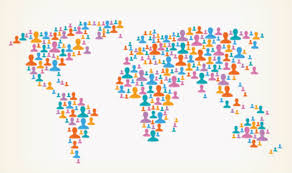 L’obésité dans le Nord
25,6 % 
de la population atteinte d’obésité
Prévalence de l'obésité à Roubaix-Tourcoing
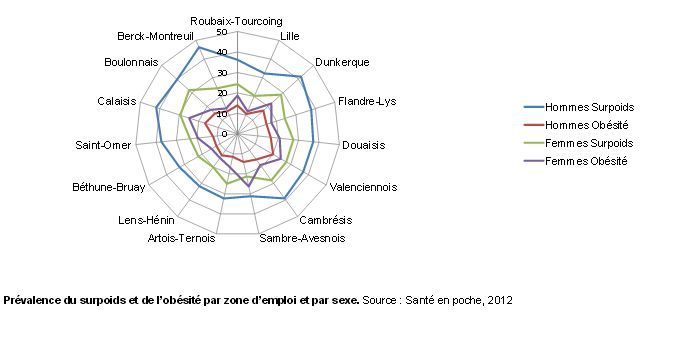 Population en 2012 est de 95 600 habitants
D’obésité:
Surpoid:
14% les hommes
35,6% les hommes
24,3% les femmes
18% les femmes
Conséquences de l’obésité
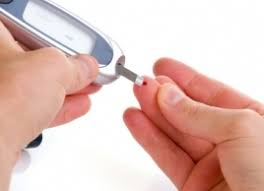 Mortalité prématurée 
Diabète de type 2
Hypertension 
Maladies cardiovasculaires.
Cancer
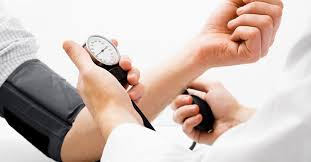 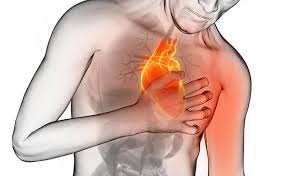 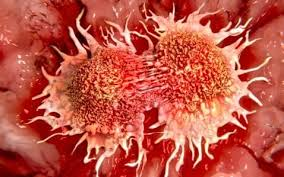 Détermination des priorités
Besoin d’information sur l’alimentation et ses conséquences
Inciter les jeunes à avoir une alimentation plus équilibrée
Favoriser l’activité physique
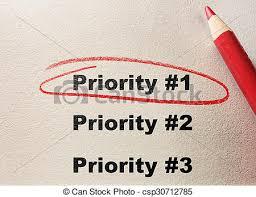 Arbre des objectifs
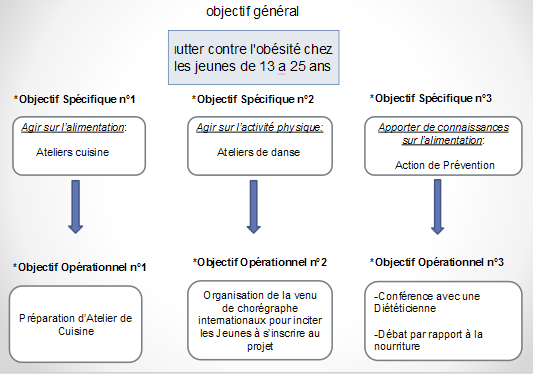 FINANCEMENT
Subvention  du département de 10 000 euros




                                                   
                                                Projet réalisable!
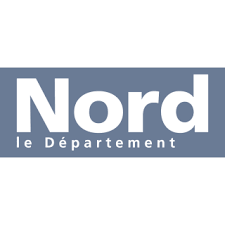 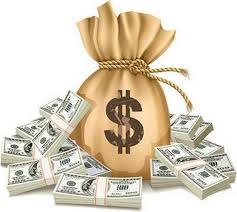 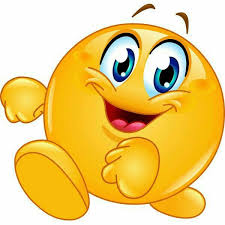 ACTIONS
Salle Bernard Jeu
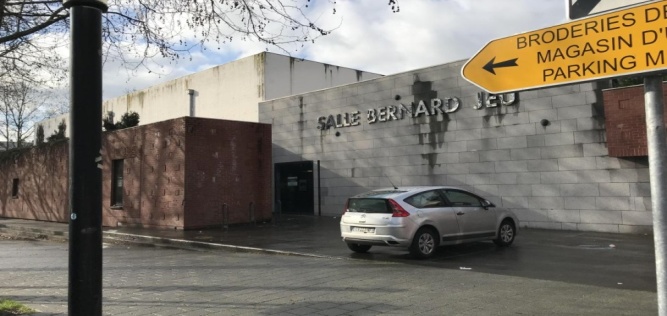 Cours de Danse
Centre Social 
Pile Ste Elisabeth
Ateliers de cuisine
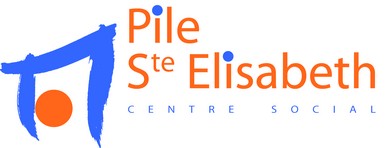 Atelier de débat
Communication sur le projet
Diagramme de Gantt
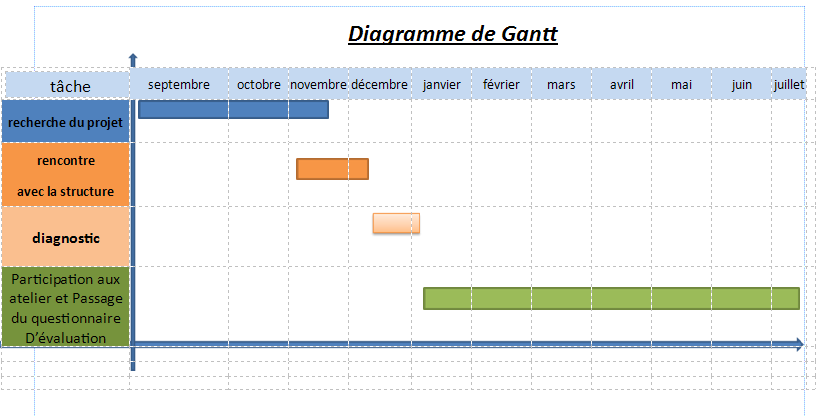